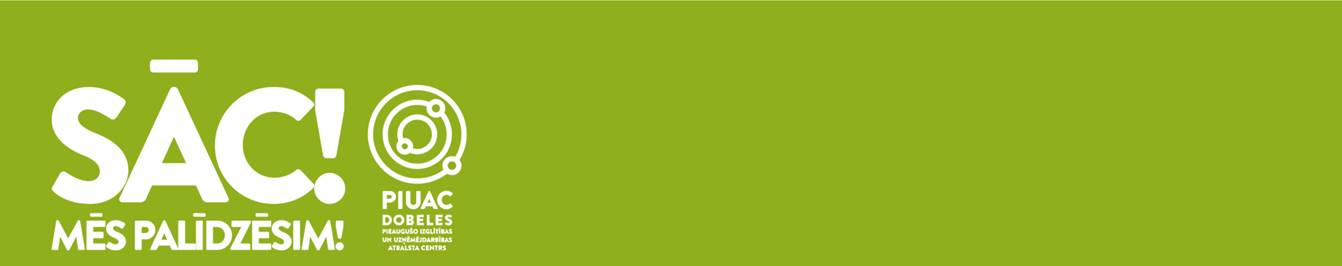 PRAKTISKĀS APMĀCĪBAS:
TOPOŠO MĀMIŅU
SKOLA
MINIMĀLĀS HIGIĒNAS PRASĪBAS PĀRTIKAS UZŅĒMUMĀ
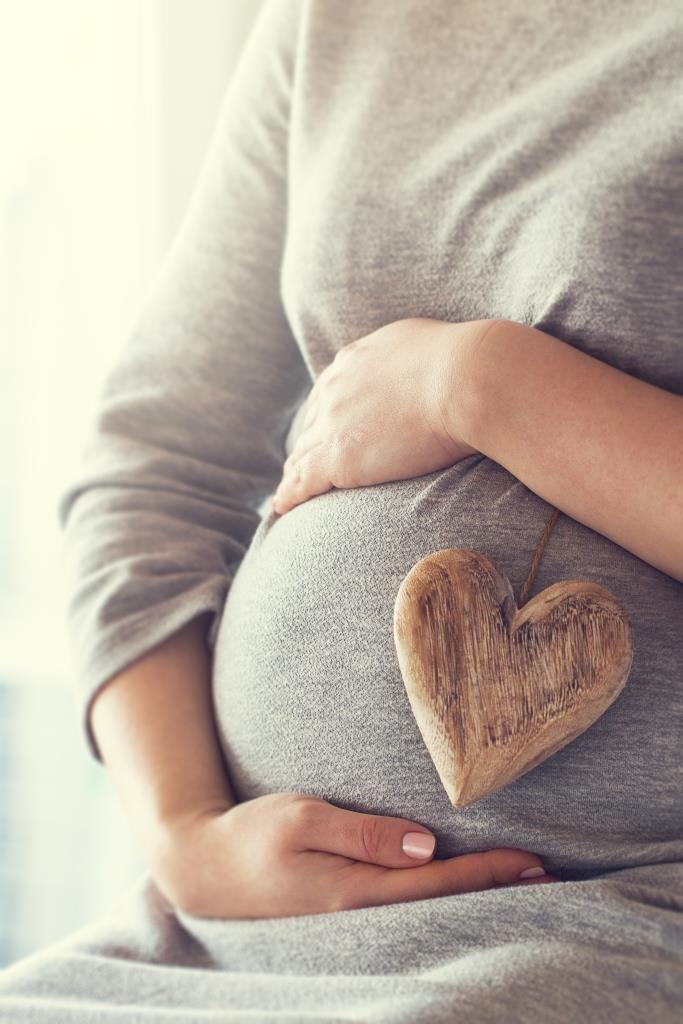 BEZMAKSAS NODARBĪBAS TOPOŠAJIEM UN JAUNAJIEM VECĀKIEM, VECVECĀKIEM!

KAD:	  2019. GADA JŪNIJĀ, JŪLIJĀ
KUR:	  DOBELES PIUAC (Dobelē, Brīvības ielā 7)
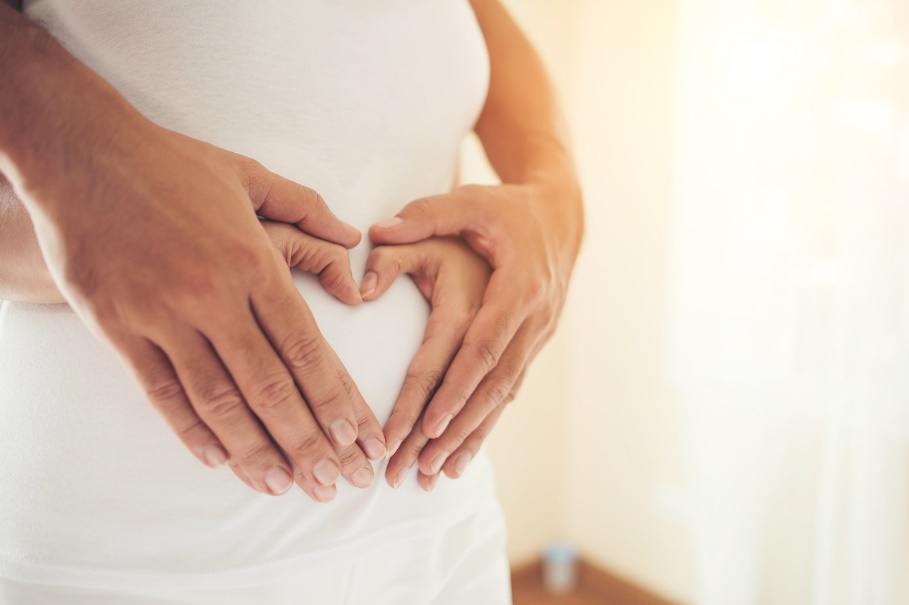 TĒMAS:
Veselība – grūtniecība un gatavošanās dzemdībām,        lektore Rasma Kaminska – vecmāte.
Veselība – pēcdzemdību laiks,
    lektore Dita Leinerte – psihologs, dūla.
Veselīgs uzturs – grūtniecības un bērna zīdīšanas laikā,  lektore Līga Balode – uztura speciāliste.
Jaundzimušā aprūpe (hendlings),
lektore Evita Žvagiņa-Jākobsone – sertificēta bērnu nēsāšanas un zīdīšanas konsultante.

Topošām māmiņām nodarbības ieteicams apmeklēt no 25.grūtniecības nedēļas (no 6.mēneša).
Projekta “Veselības veicināšanas un slimību profilakses pakalpojumu pieejamības uzlabošana Dobeles novada iedzīvotājiem” (Nr.9.2.4.2/16/I/047) ietvaros.
PIESAKIES – ORGANIZĒJAM GRUPU!
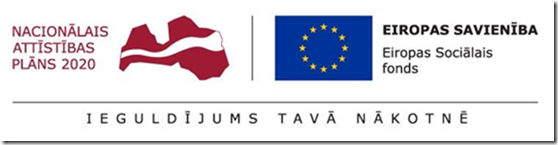 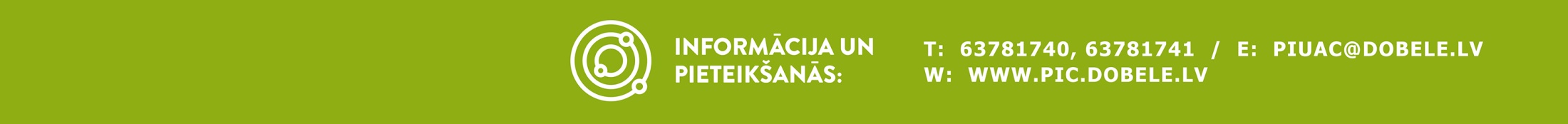